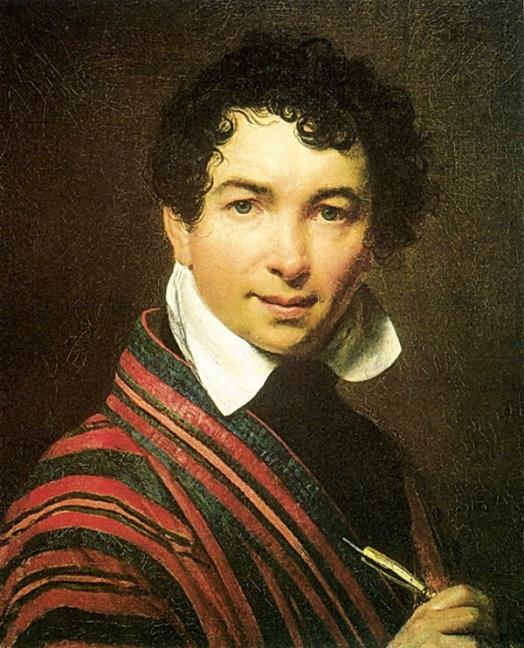 Орест Адамович 
Кипренский

(1782 - 1836)
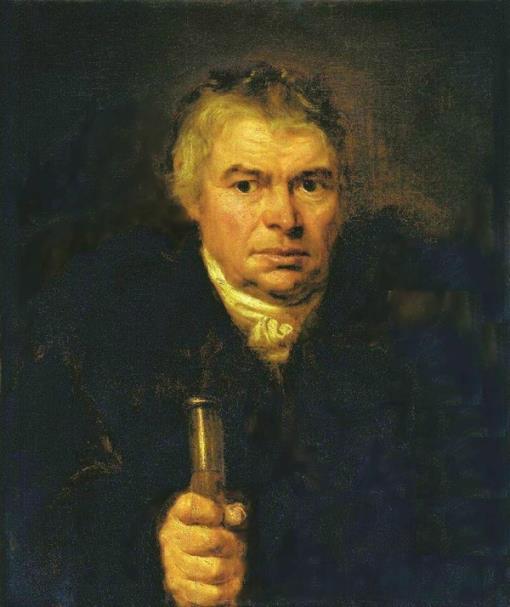 Портрет отца художника Адама Карловича Швальбе. 1804
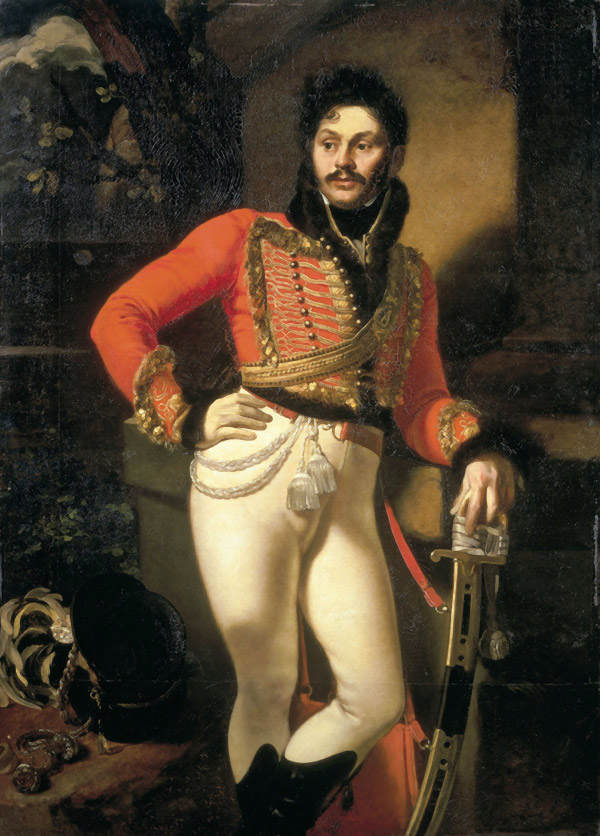 Портрет Давыдова Ев. В., лейб-гусарского полковника .  1809
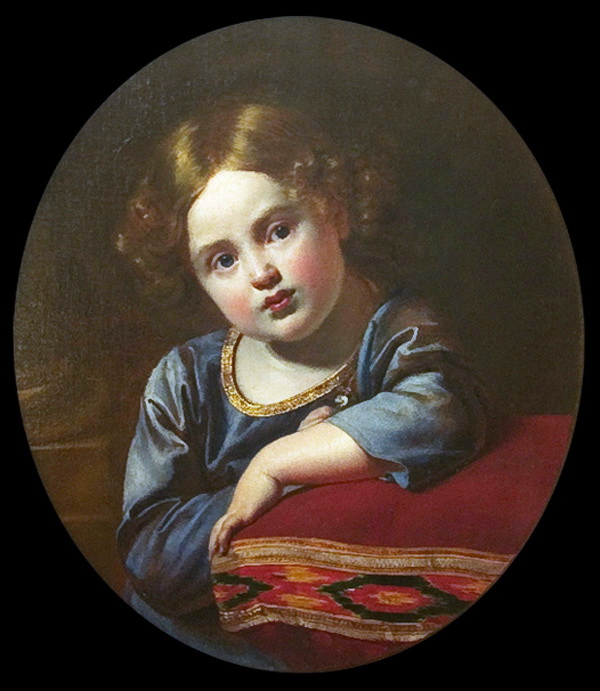 О.А.Кипренский. Портрет князя Е. Г. Гагарина ребенком. 1816-17гг.
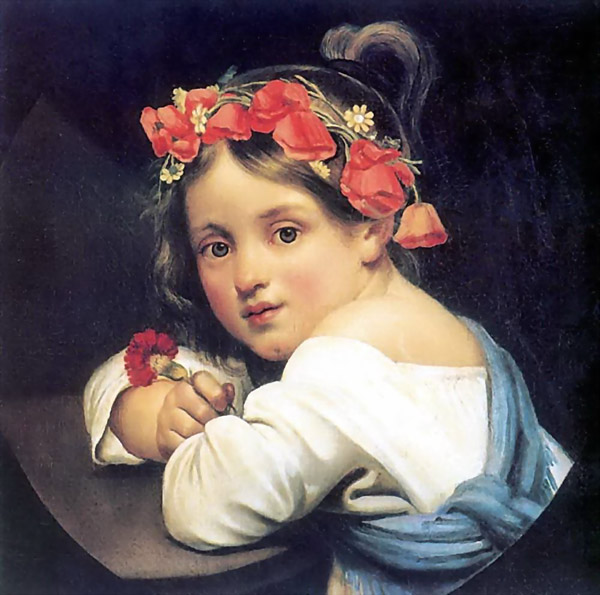 Девочка в маковом венке с гвоздикой в руке (Мариучча). 1819.
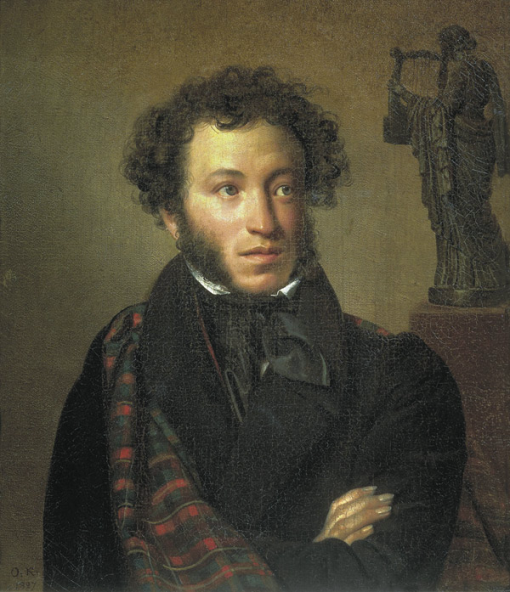 Портрет поэта Александра Сергеевича Пушкина.